ATIVIDADES COM FOCO NO ACOMPANHAMENTO DAS APRENDIZAGENS
Atividade de Língua Inglesa – 6º Ano
Adjetivos Possessivos

HABILIDADE:

(EF06LI23) Empregar, de forma inteligível, os adjetivos possessivos.
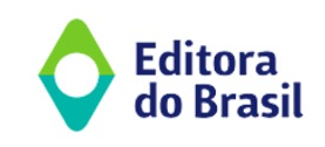 Atividade de Língua Inglesa – 6º Ano
“Where is ____ phone?”
Identifica-se a palavra que preenche a lacuna com o Adjetivo Possessivo (Possessive Adjective) referente ao Pronome Pessoal (Subject Pronoun) “ I ” em : 

A) mine 
B) ours 
C) her
D) my
I – Is he English? What’s ____ name? 
 II – Look at Max and ____ friend.
III – Craig and Kogi are in _____ room.
IV – She’s my new friend. _____ name’s Clara.
Identificam-se os Adjetivos Possessivos que completam as lacunas em:

A) HER –  HER – THEIR – HIS
B) HIS –  HIS – THEIR – HER   
C) MINE –  HIS – OUR – HER
D) HIM –  HIM – THEIR – HER
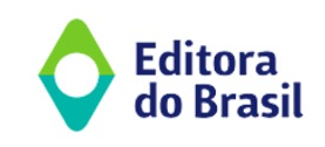 Atividade de Língua Inglesa – 6º Ano
A) OUR favorite sport is soccer. (He)
B) Mary loves MY dog. (She)
C) ITS name is Rex. (It)
D) HIS car is expensive. (She)
“____ house is far from the city and _____ house is close to the city. So _____ homes are far apart.”
(tradução: Minha casa fica longe da cidade e a casa dela fica perto da cidade. Então, nossas casas estão distantes.)
Identificam-se os Possessive Adjectives que preenchem corretamente os espaços em:

A) OUR – HIS – MY 
B) MY – HER – OUR 
C) ITS – HER - THEIR 
D) THEIR – HIS – OUR
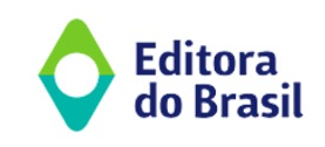 Atividade de Língua Inglesa – 6º Ano
A) THIS – HOME – MY – GABRIEL – IS – NAME – MY – AND – IS   
________________________________________________________________________________________________________________________________________________ 

B) LEARNERS – ARE – OUR – AND – ARE – WE – ENGLISH – THESE - BOOKS
________________________________________________________________________________________________________________________________________________

C) GREAT – A – COUNTRY – OUR – IS – NATION 
________________________________________________________________________________________________________________________________________________
“I’m Sue and this is my baby. That’s our house.
Reescreva:

Utilizando “This is Sue...”
______________________________________________________________________________________________________________________________________________

B) Utilizando “They are my uncles...”
______________________________________________________________________________________________________________________________________________
.
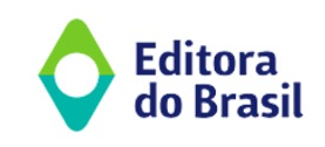 Atividade de Língua Inglesa – 6º Ano
( 1 ) We     	(    ) Their
( 2 ) He     	(    ) Our
( 3 ) It     	(    ) Her
( 4 ) They     	(    ) My
( 5 ) I     	(    ) Its
( 6 ) You     	(    ) His
( 7 ) She     	(    ) Your
I – (   ) Its keys are in  her purse. 
 II – (   ) Your clothes are dirty. 
III – (   ) His hair is messed up.
IV – (   ) Mine car is the garage.
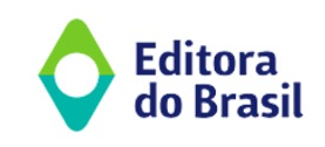 Atividade de Língua Inglesa – 6º Ano
A) Nossa casa fica no centro da cidade.         ________________________________________________________________________________________________________________________________________________ 

B) Seu celular está descarregado.
________________________________________________________________________________________________________________________________________________

C) Janice perdeu seus sapatos.
________________________________________________________________________________________________________________________________________________
I – Bob gave _____ cel phone to _____ sister.
 II – Helen just bought _____ new car. 
III – My grandparents like to spend  _____ time watching television.
IV –  Your cat is quite playful. What’s_____ name?
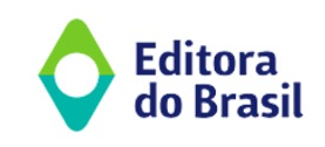